SME YLC
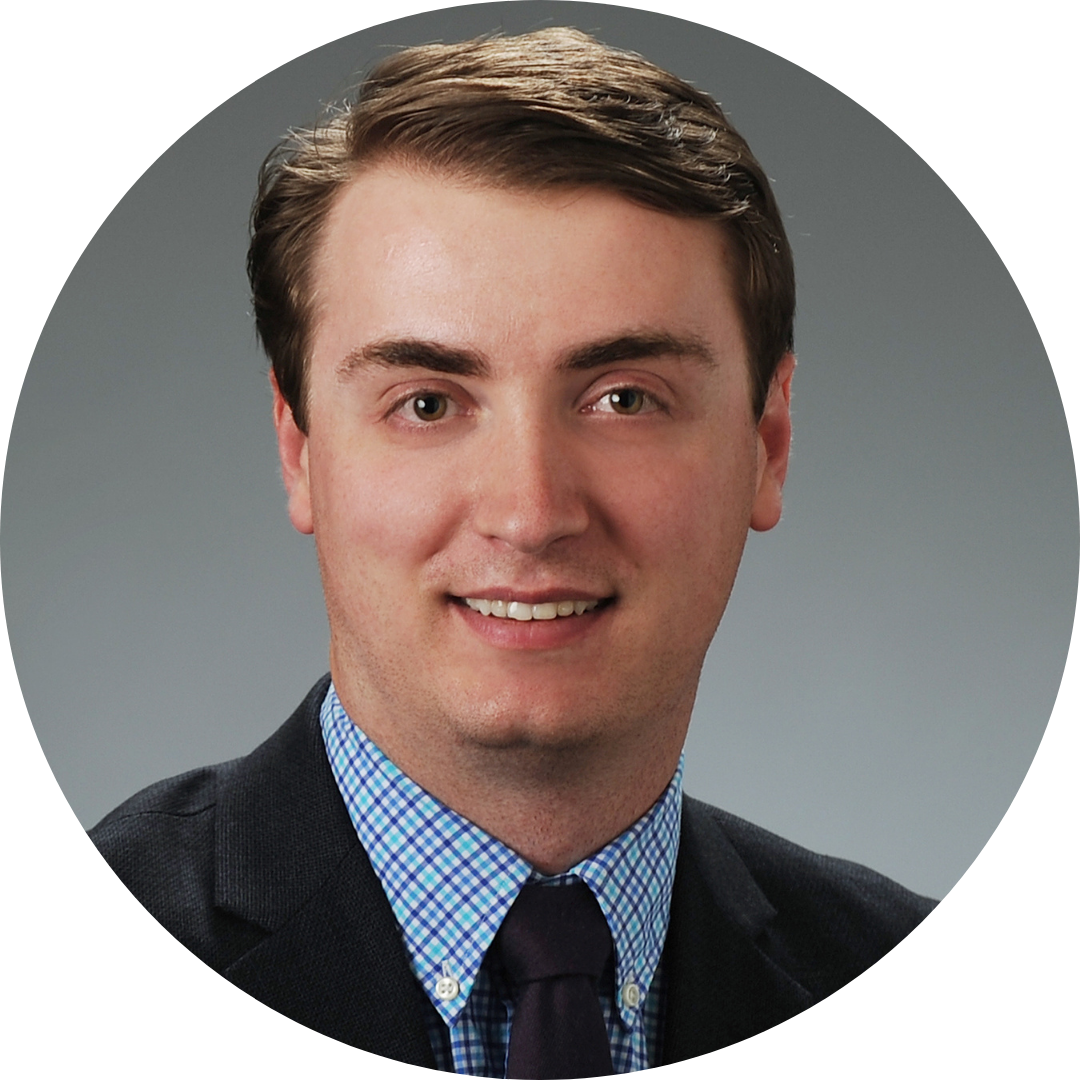 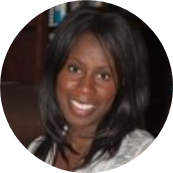 Executive Committee
Executive Team
SME Liaison
Raven Refuerzo
SME Liaison
Michael Karl
Chair
Marco Portal Valdivia
Secretary
Angelina Anani 
Vice-Chair
(Representatives)
Mackenzie Best
Vice-Chair (Sub - Committees)
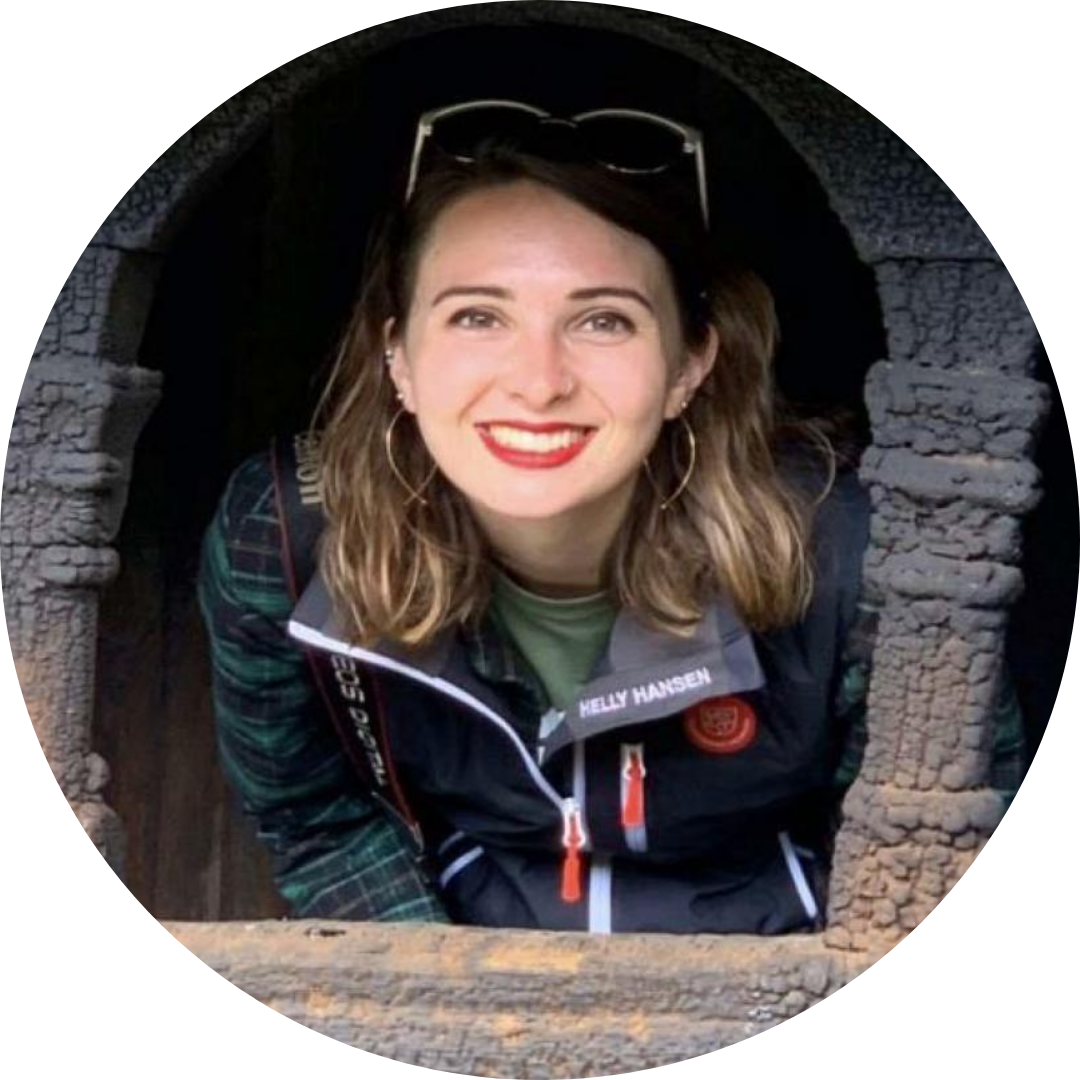 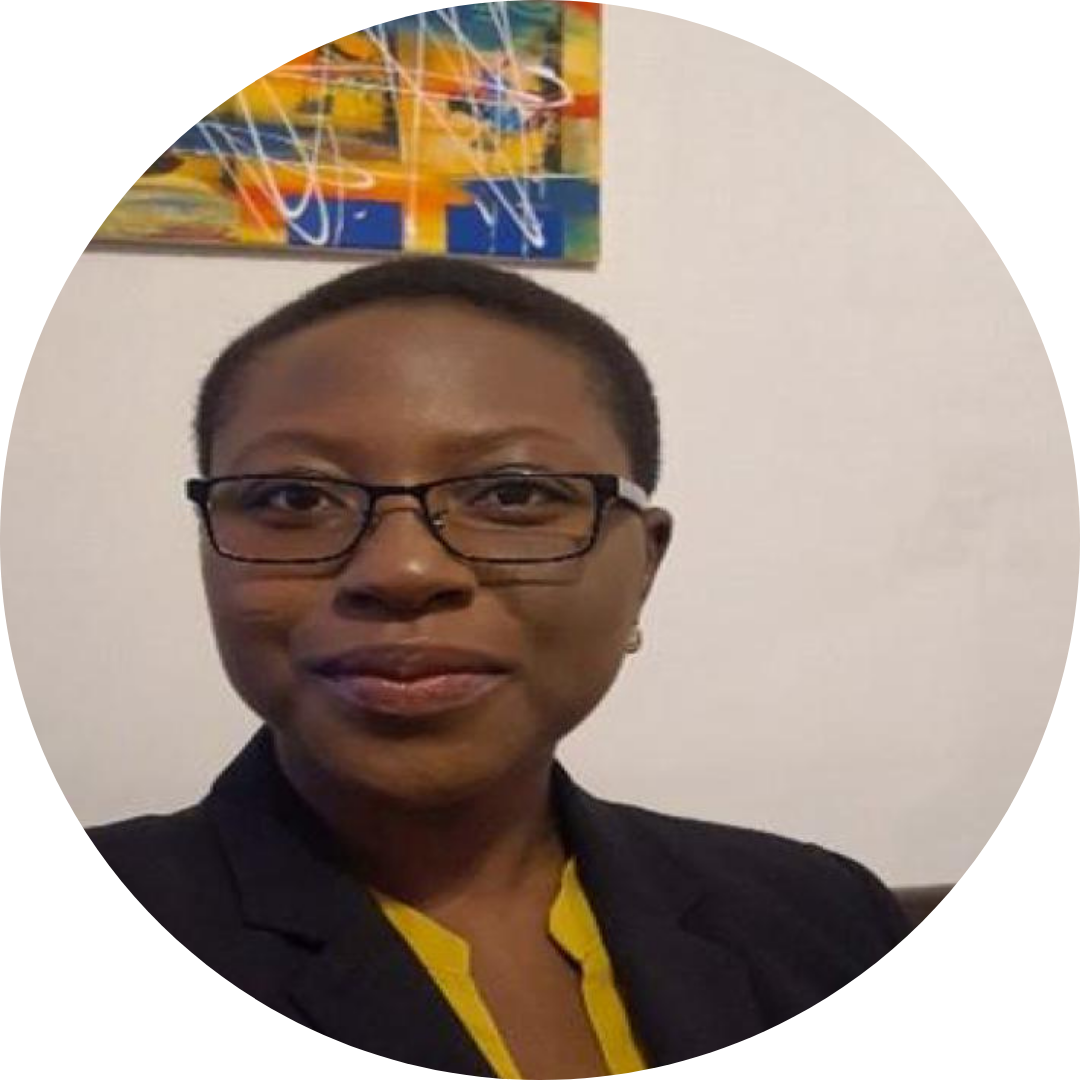 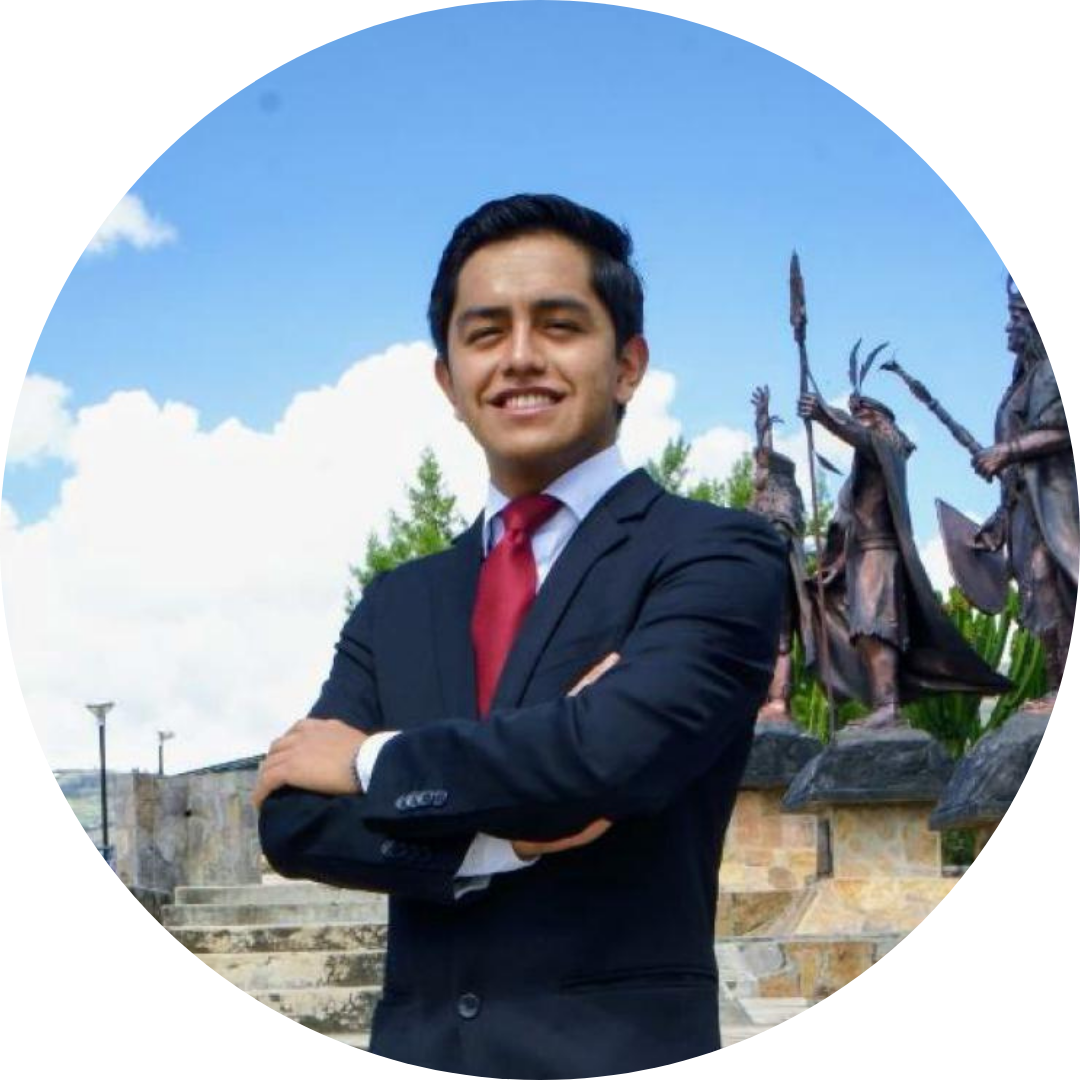 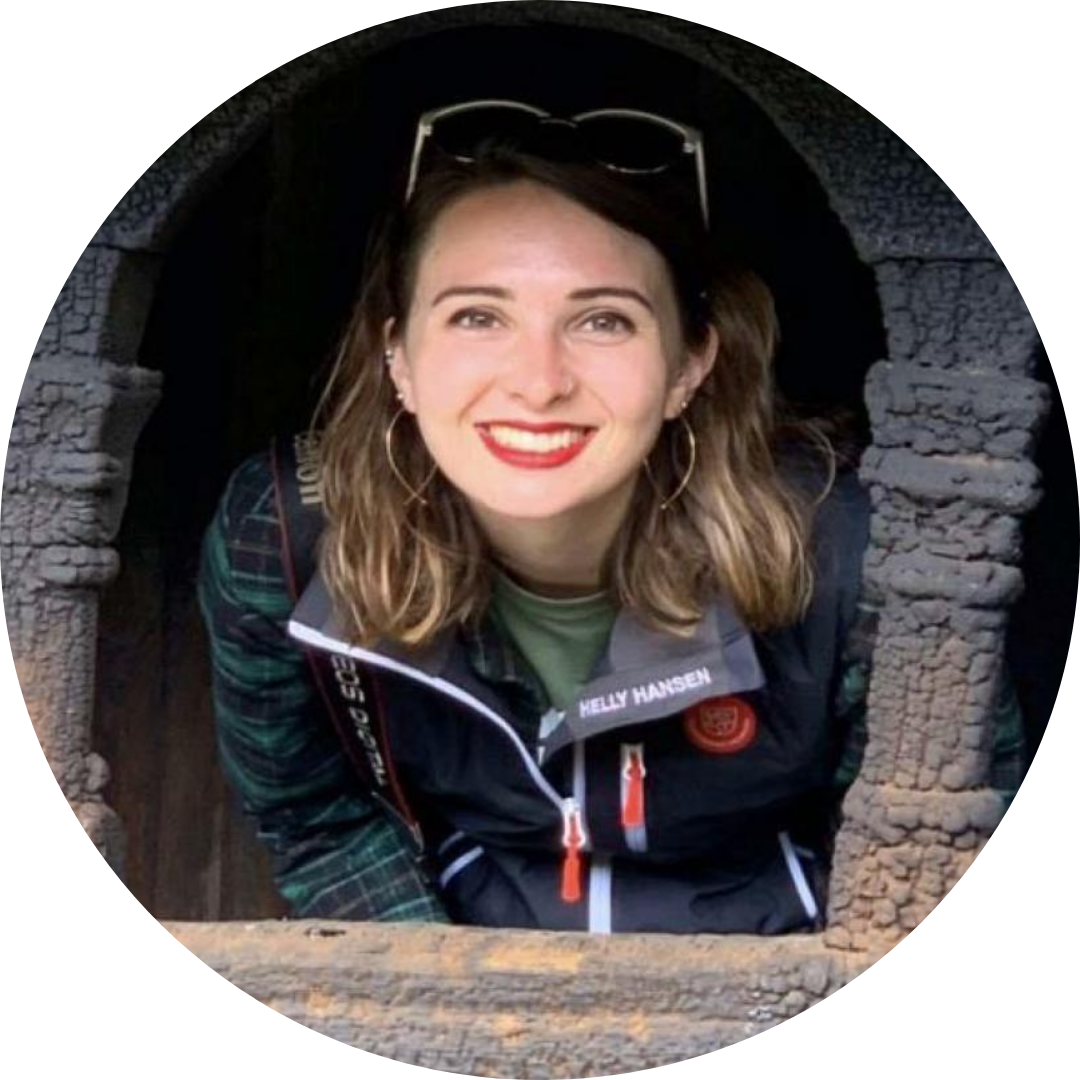 SME YLC
Subcommittees
Executive Team
Subcommittee Chair
Mackenzie Best
Vice-Chair (Sub - Committees)
Rahel Dean-Pelikan Annual Conference
Ney Sliva
Membership
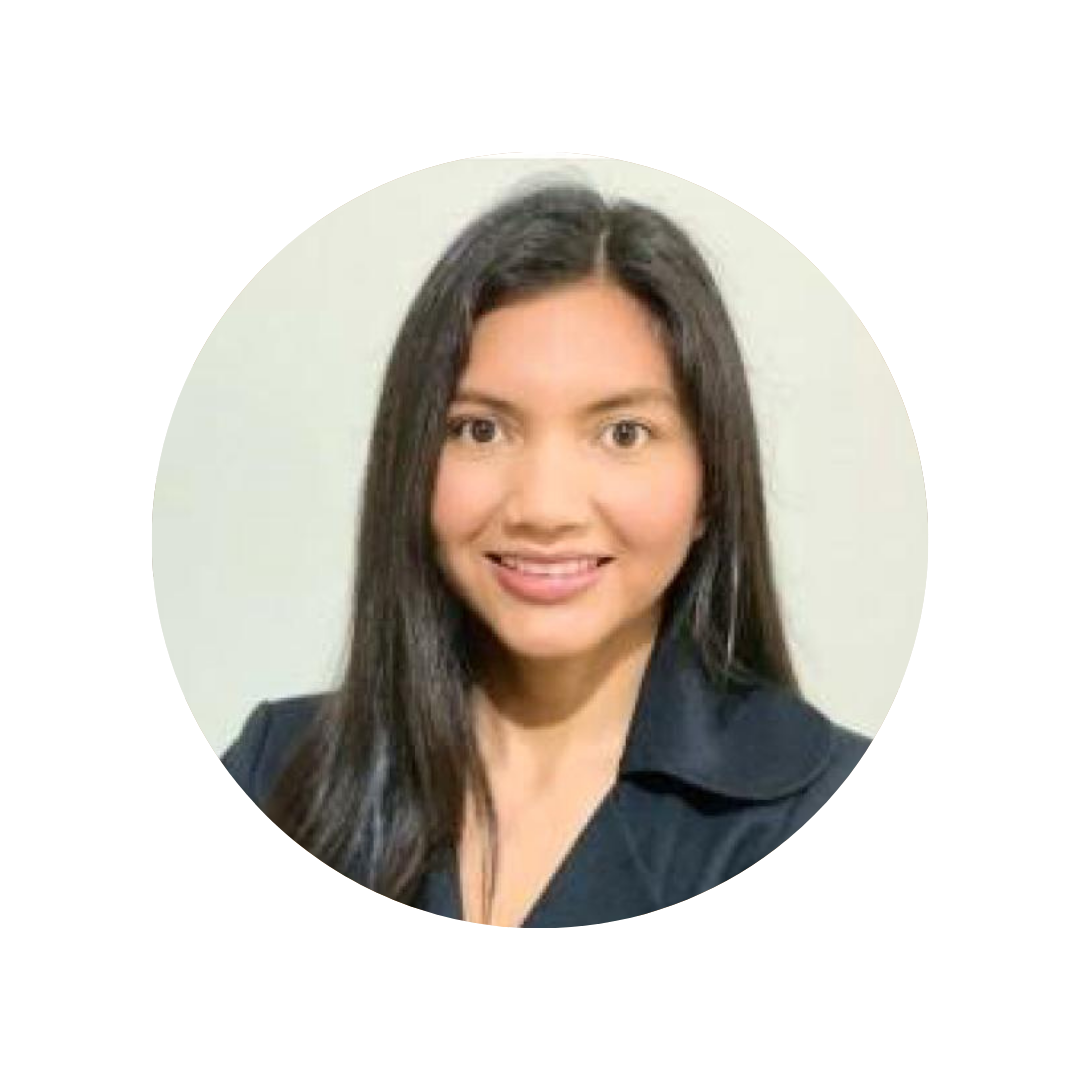 Aman Soni
Professional Development
Joelson Patricio Manuel Alves
Student Relations
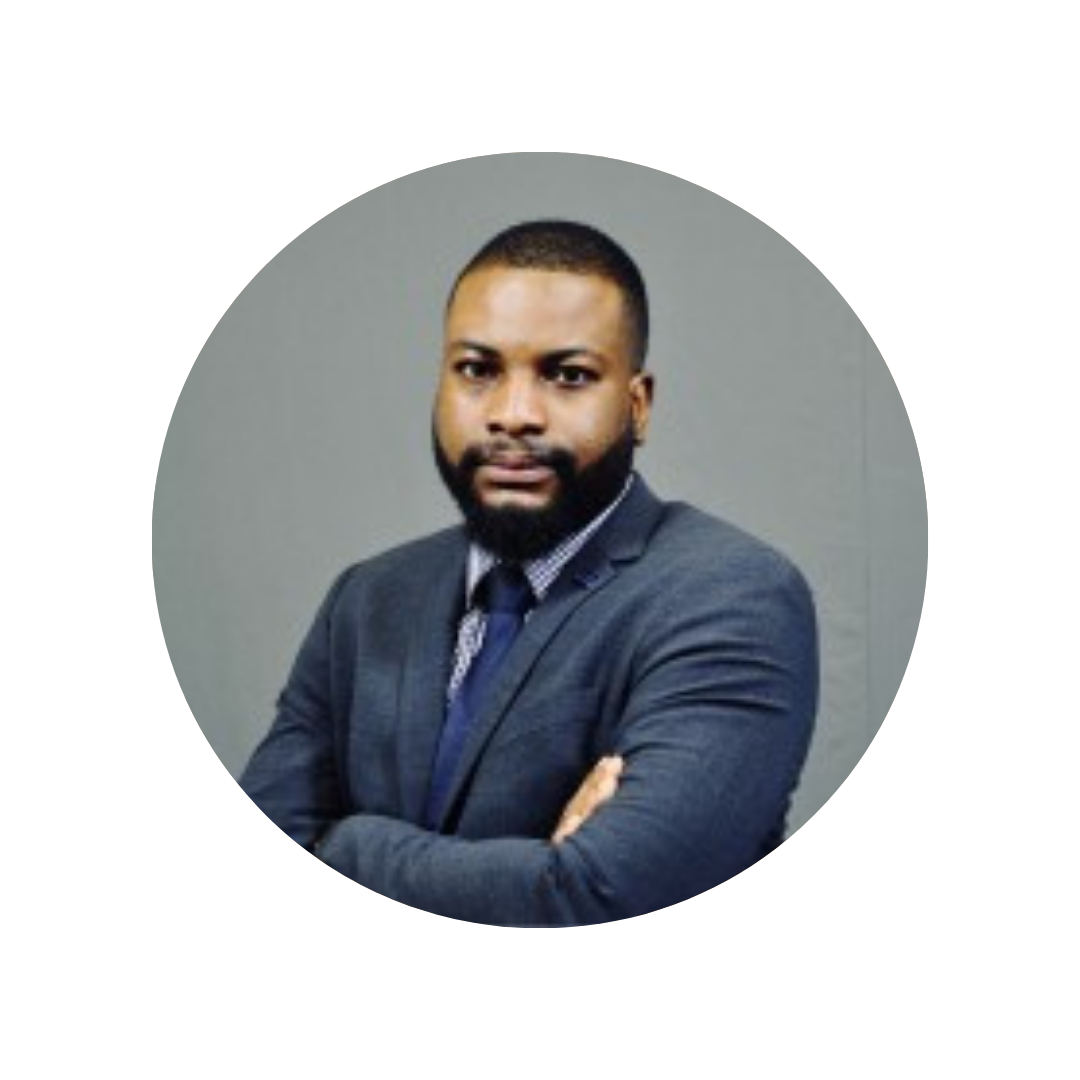 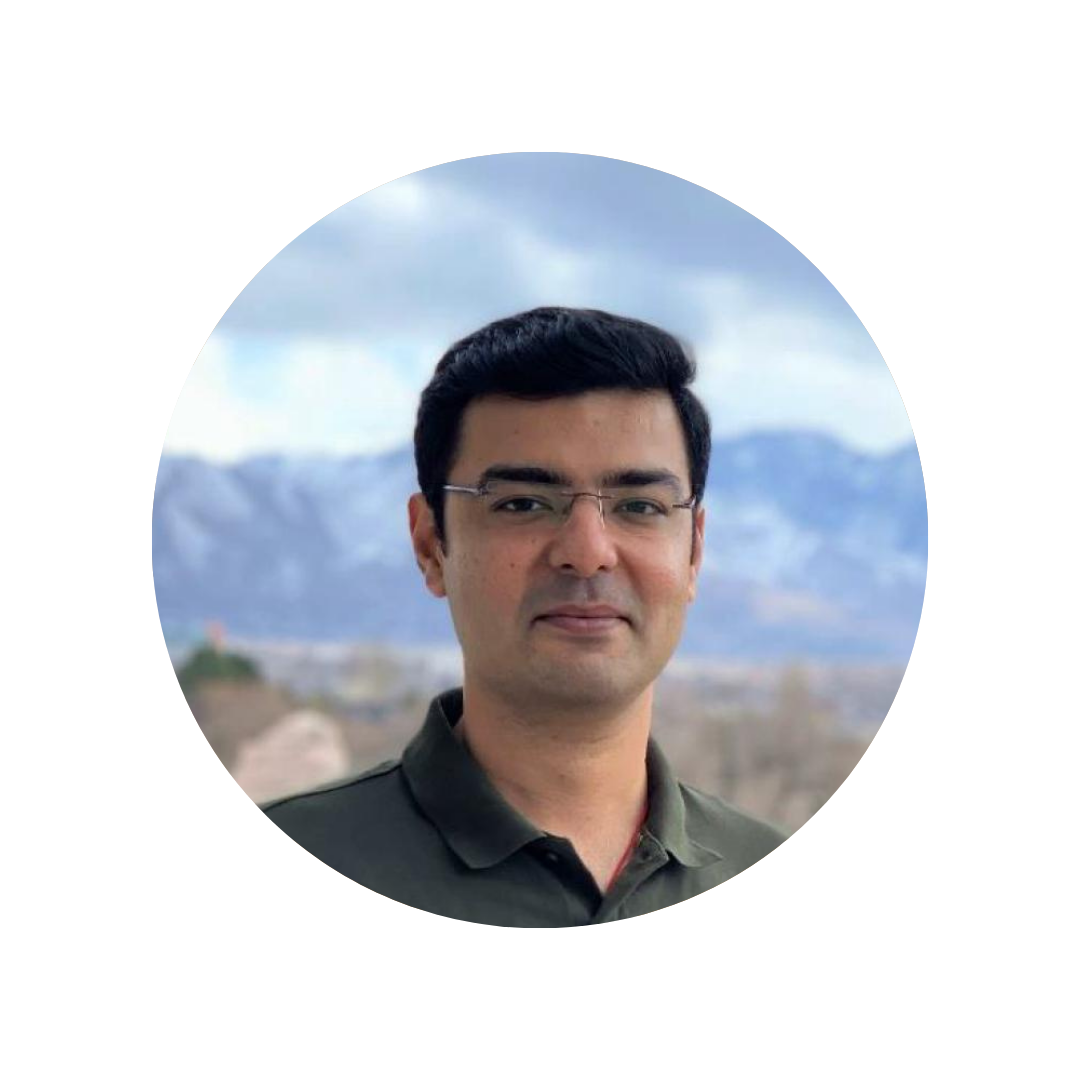 Oluwafemi Salami
Global Sections
Michahel Arturo Calixto Rivera
Philanthropy & Community Outreach
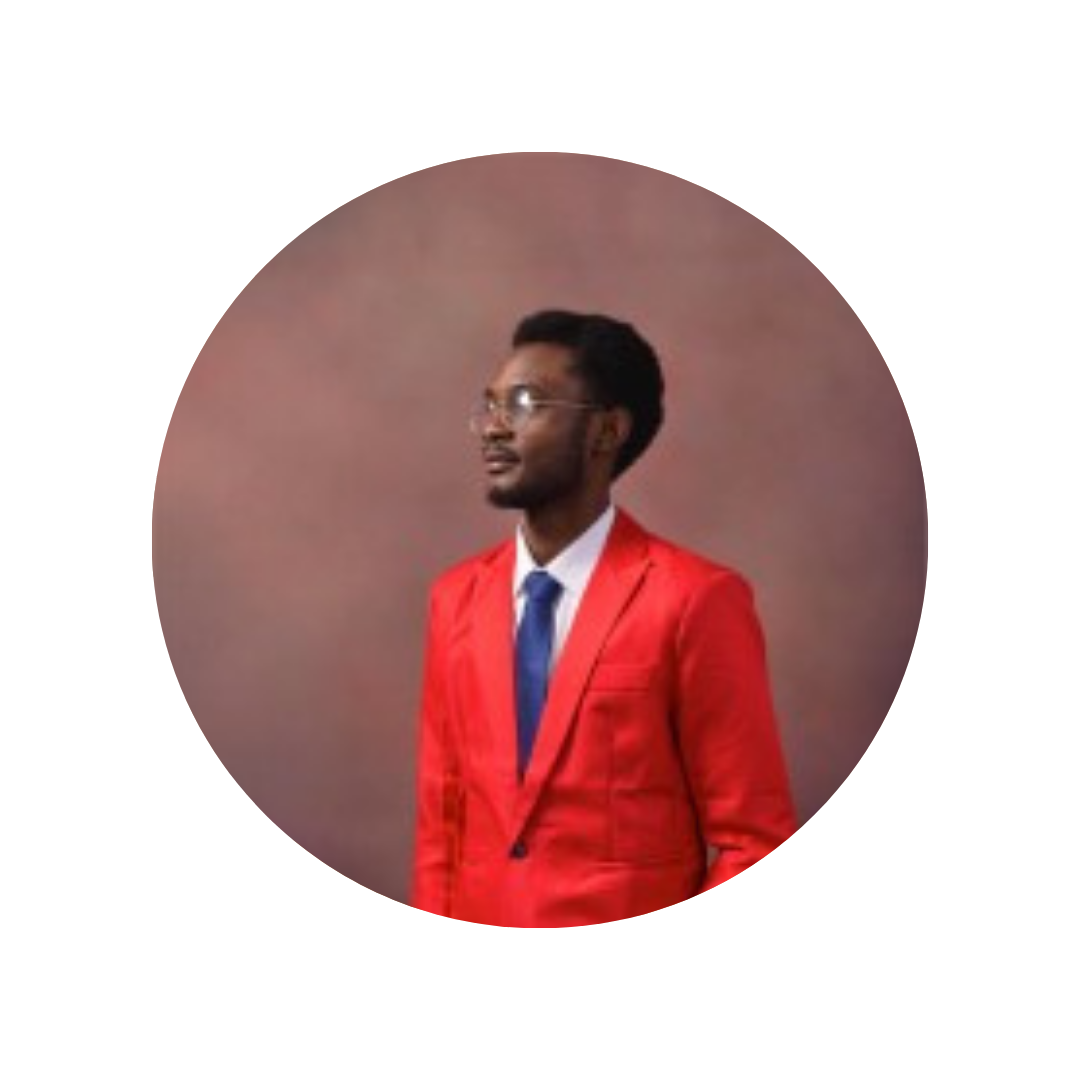 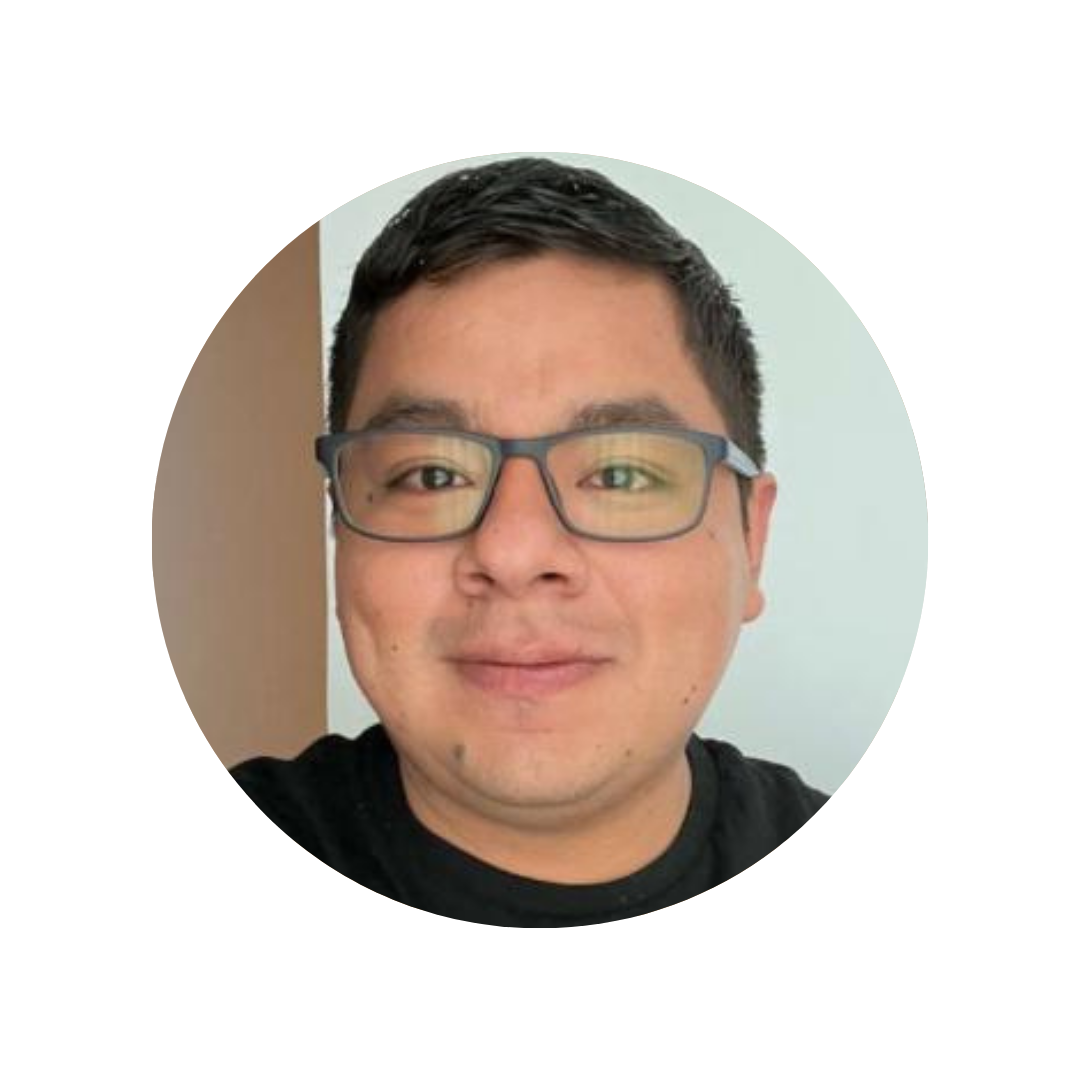 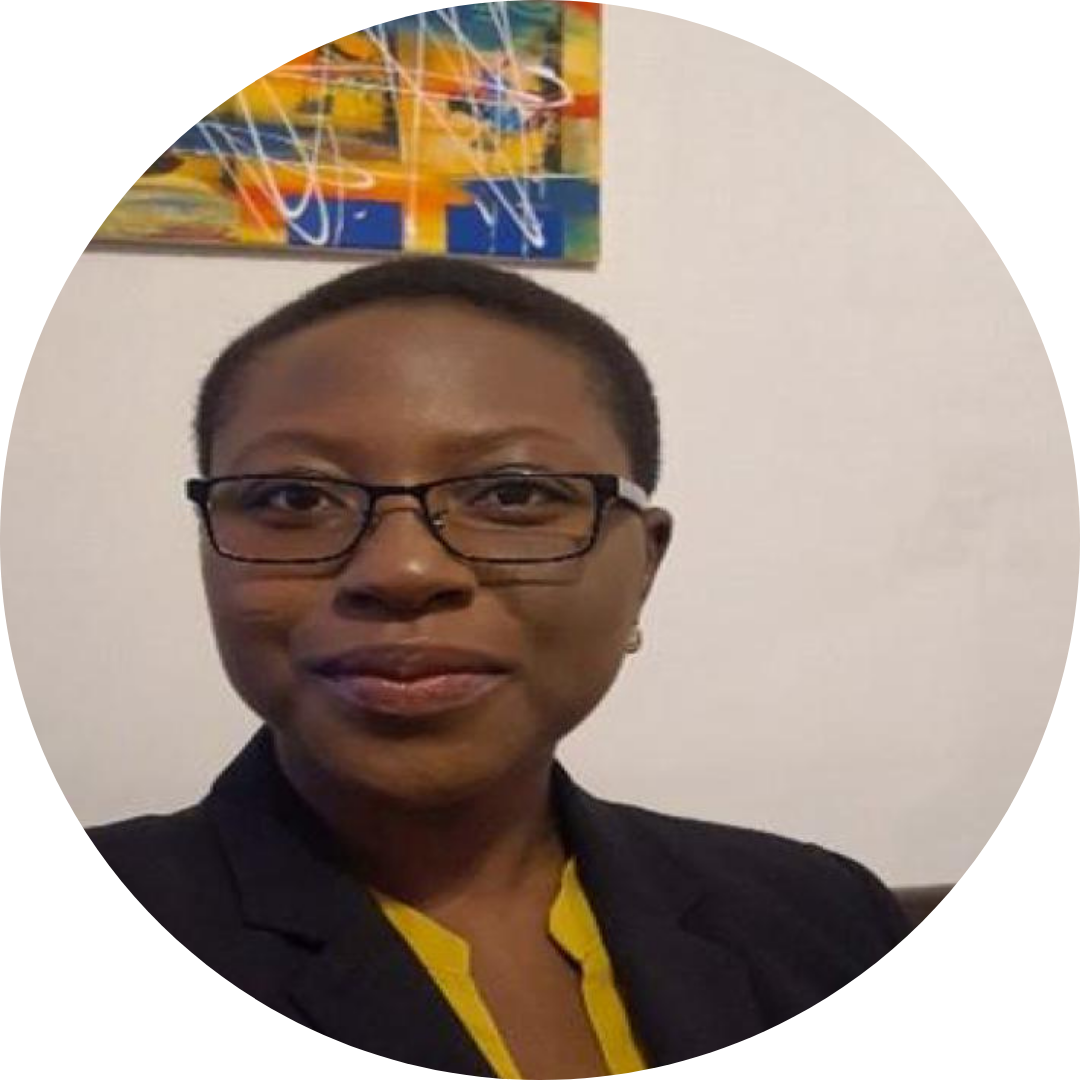 SME YLC
Representatives
Strategic Committee
Angelina Anani
Vice-Chair (Representatives)
Division
Standing Committee
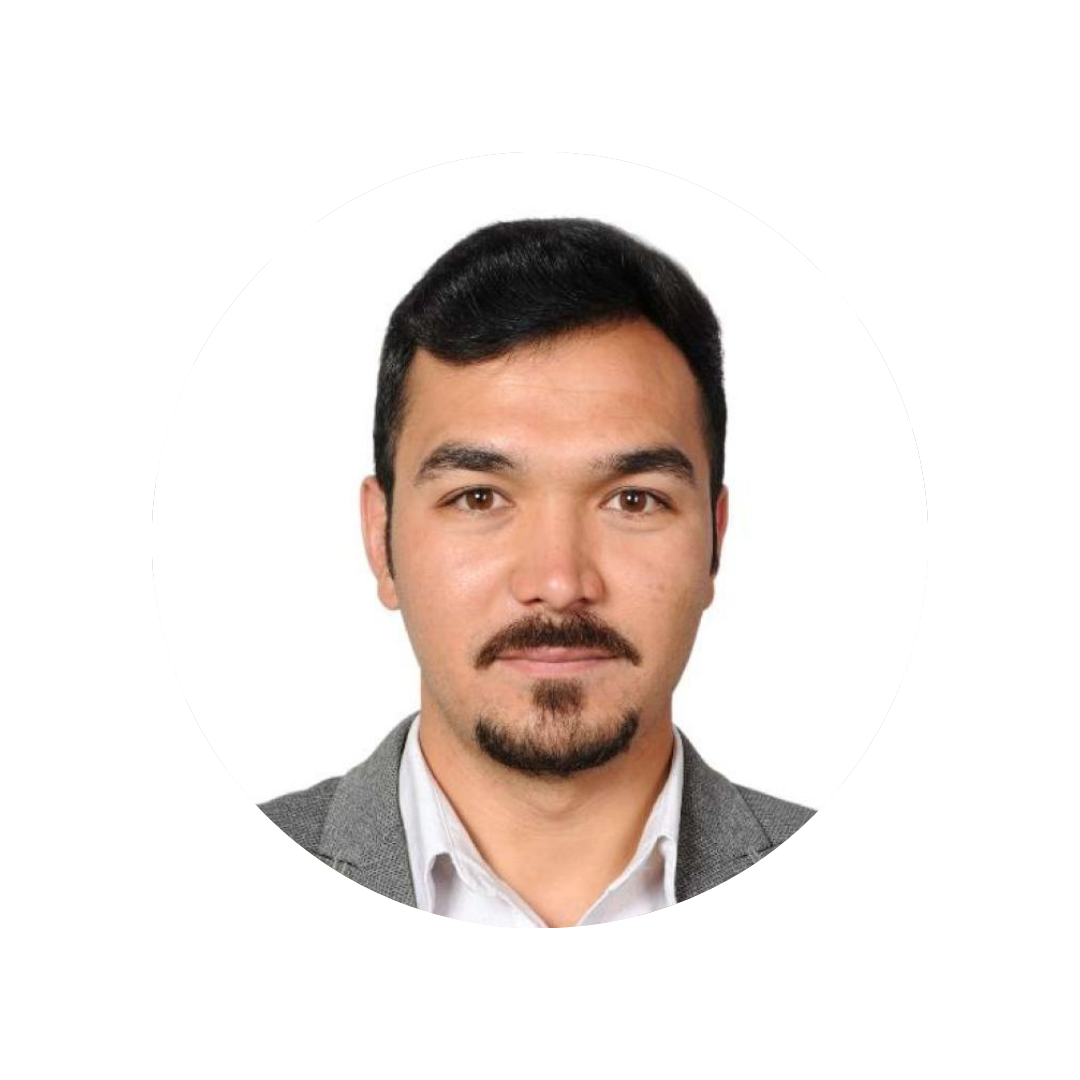 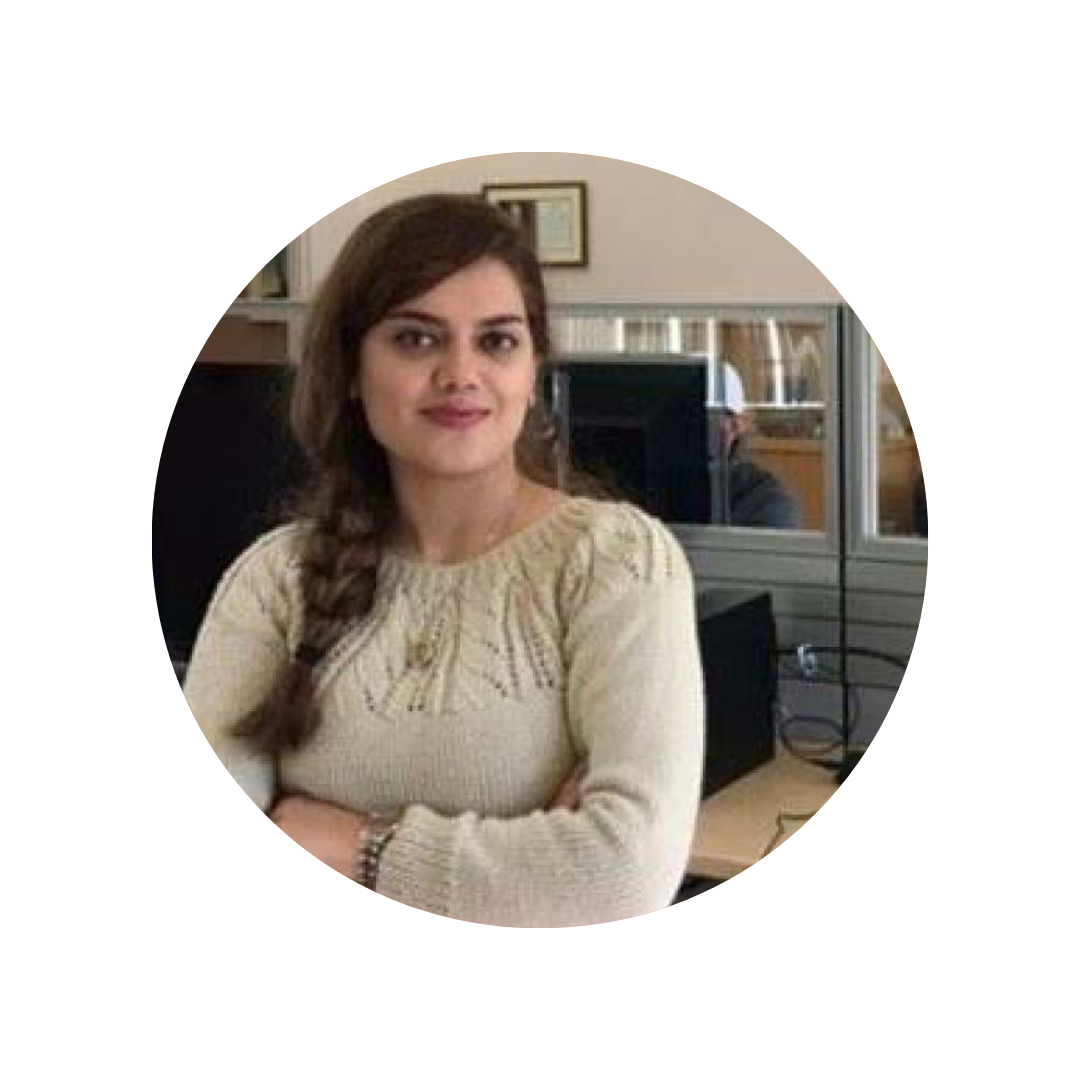 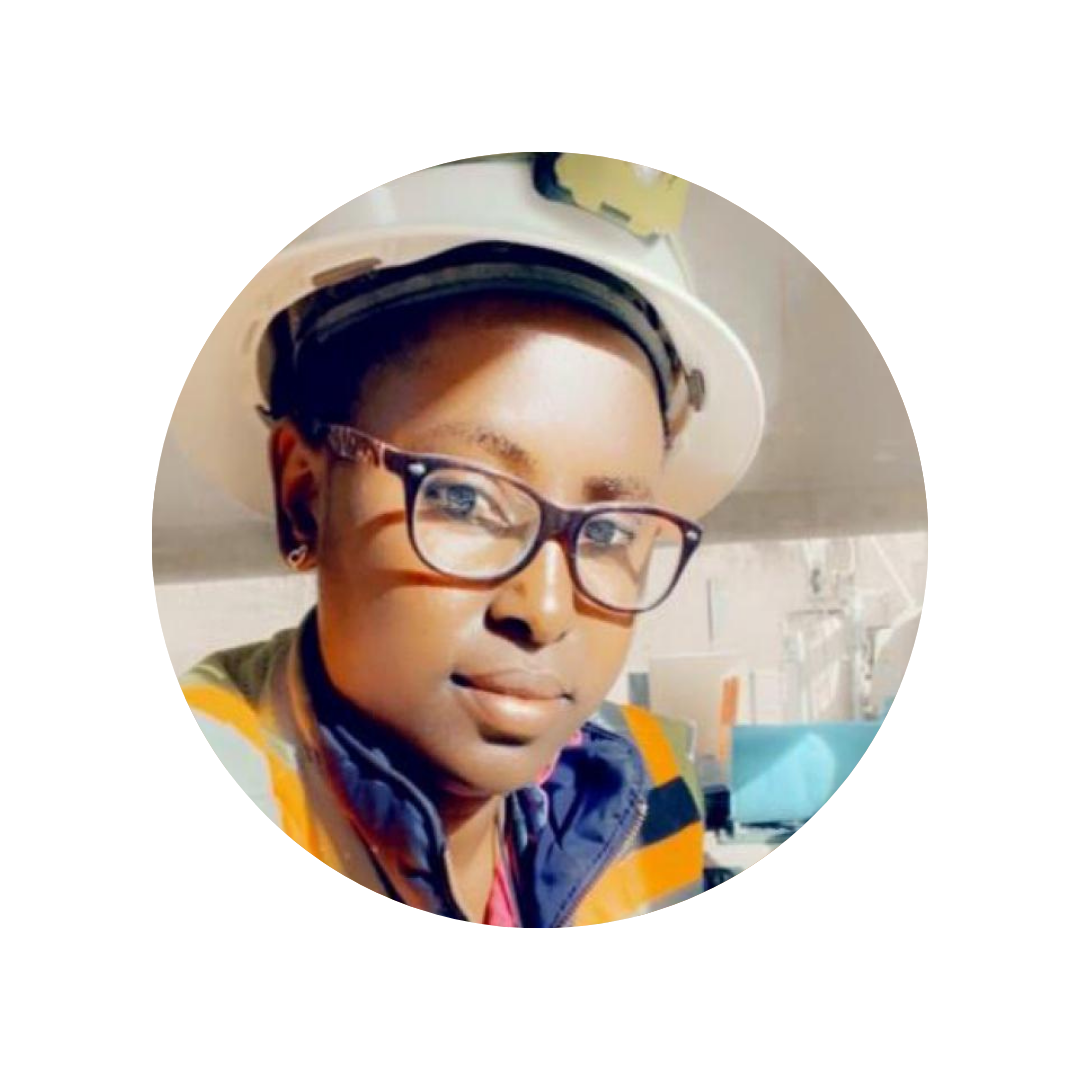 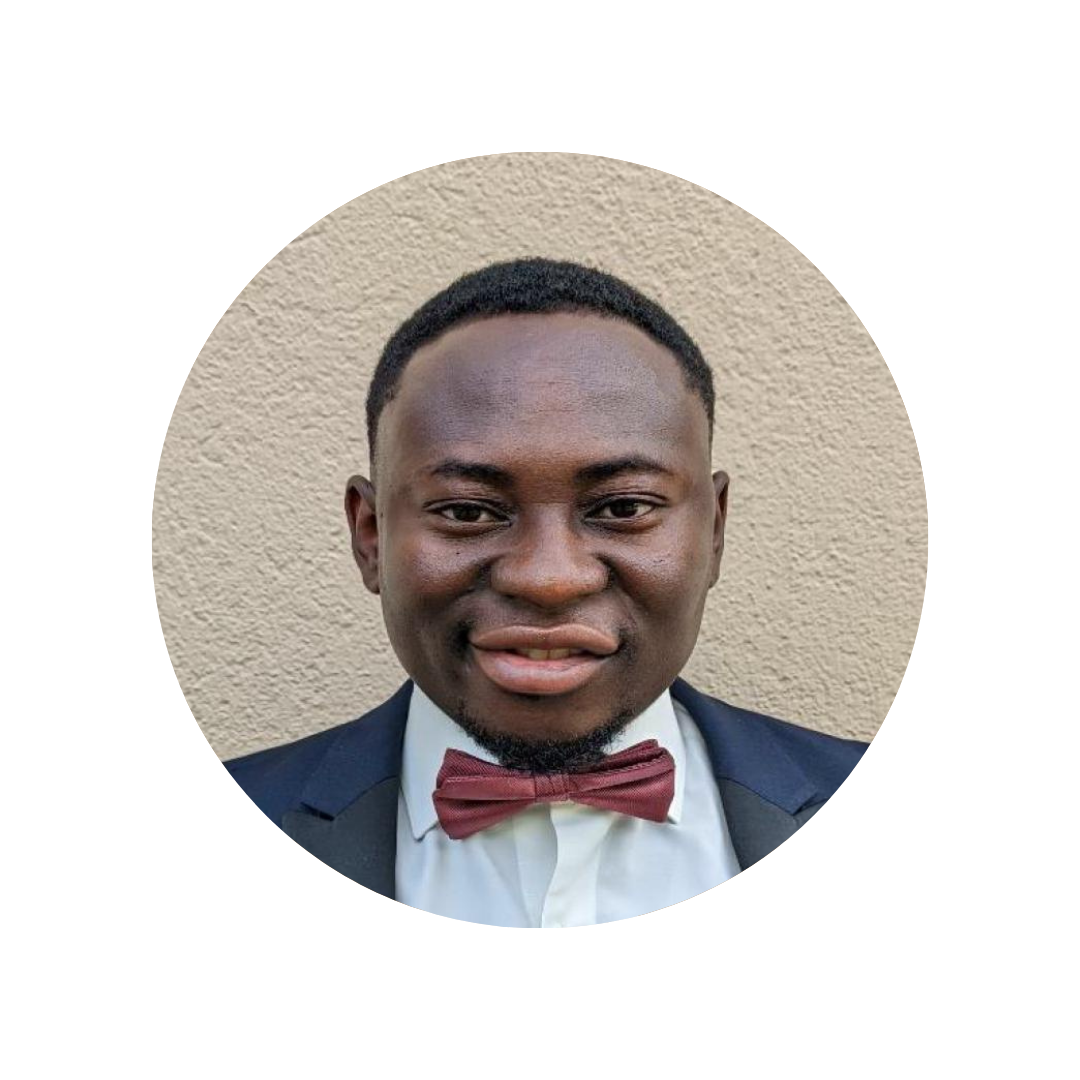 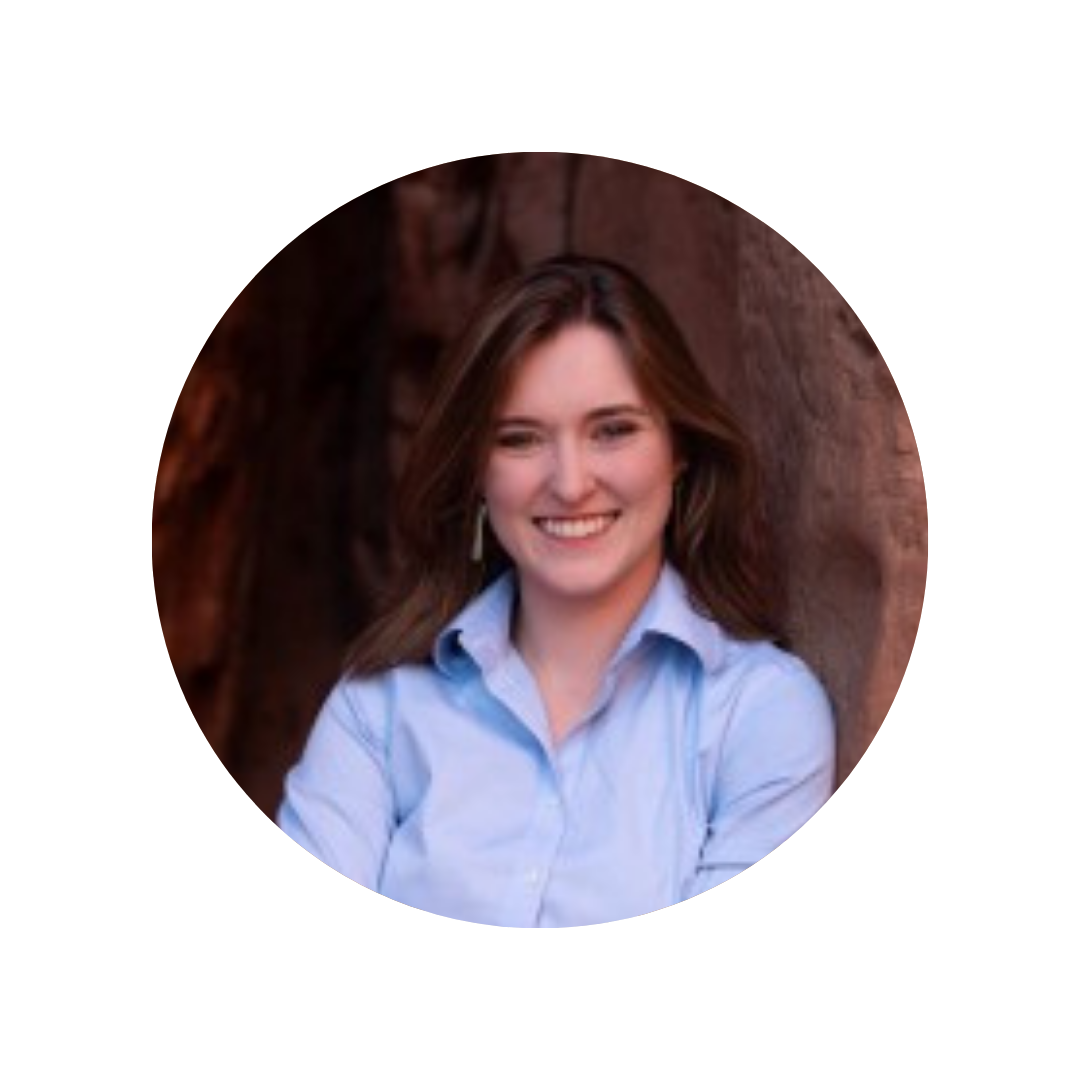 Association Growth
Safiatu Narteh
Coal and Energy
Festus Animah
Environmental
Elham Rahimi
Mohsen Rabbani
Inclusion and Diversity
Safiatu Narteh
Claire Kincaid
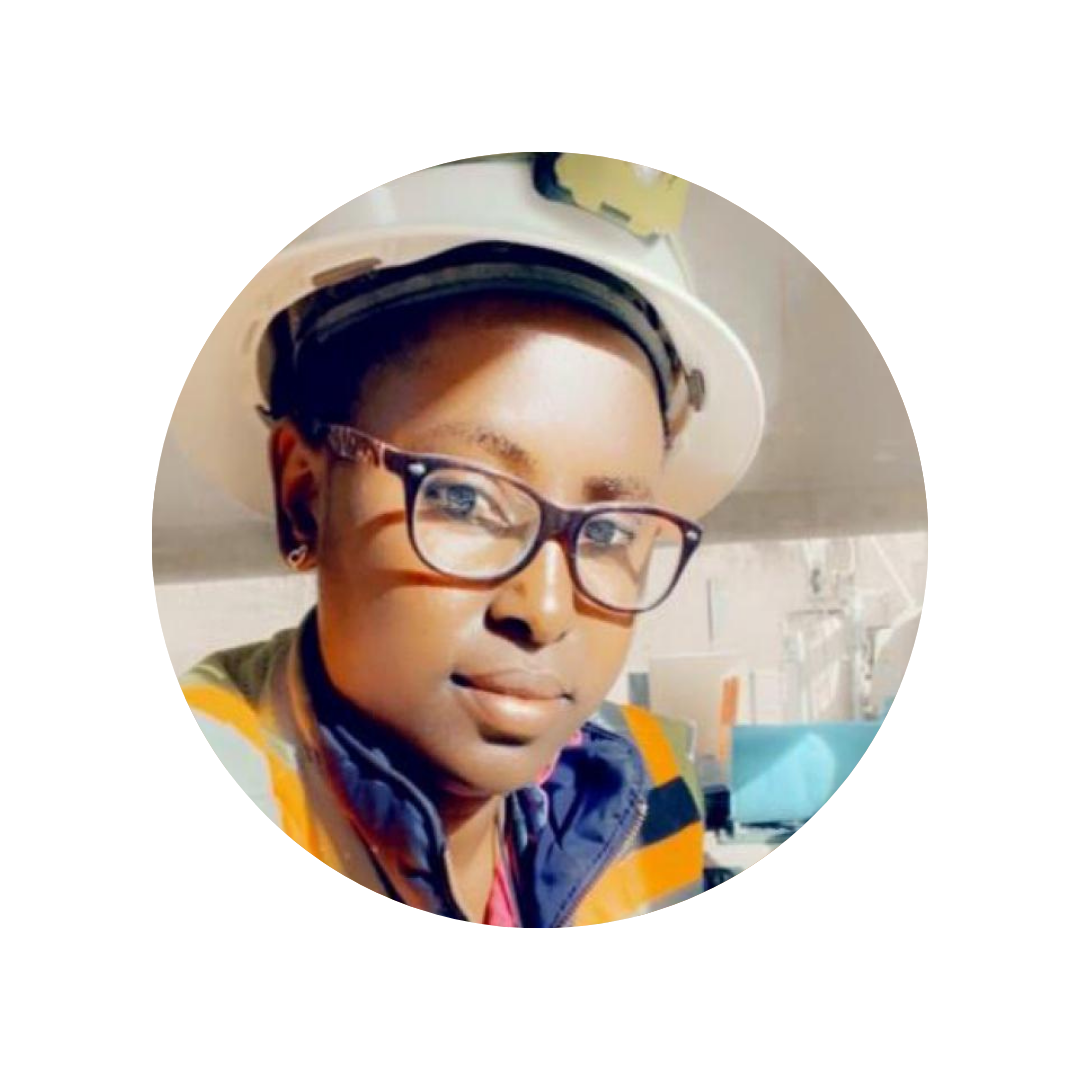 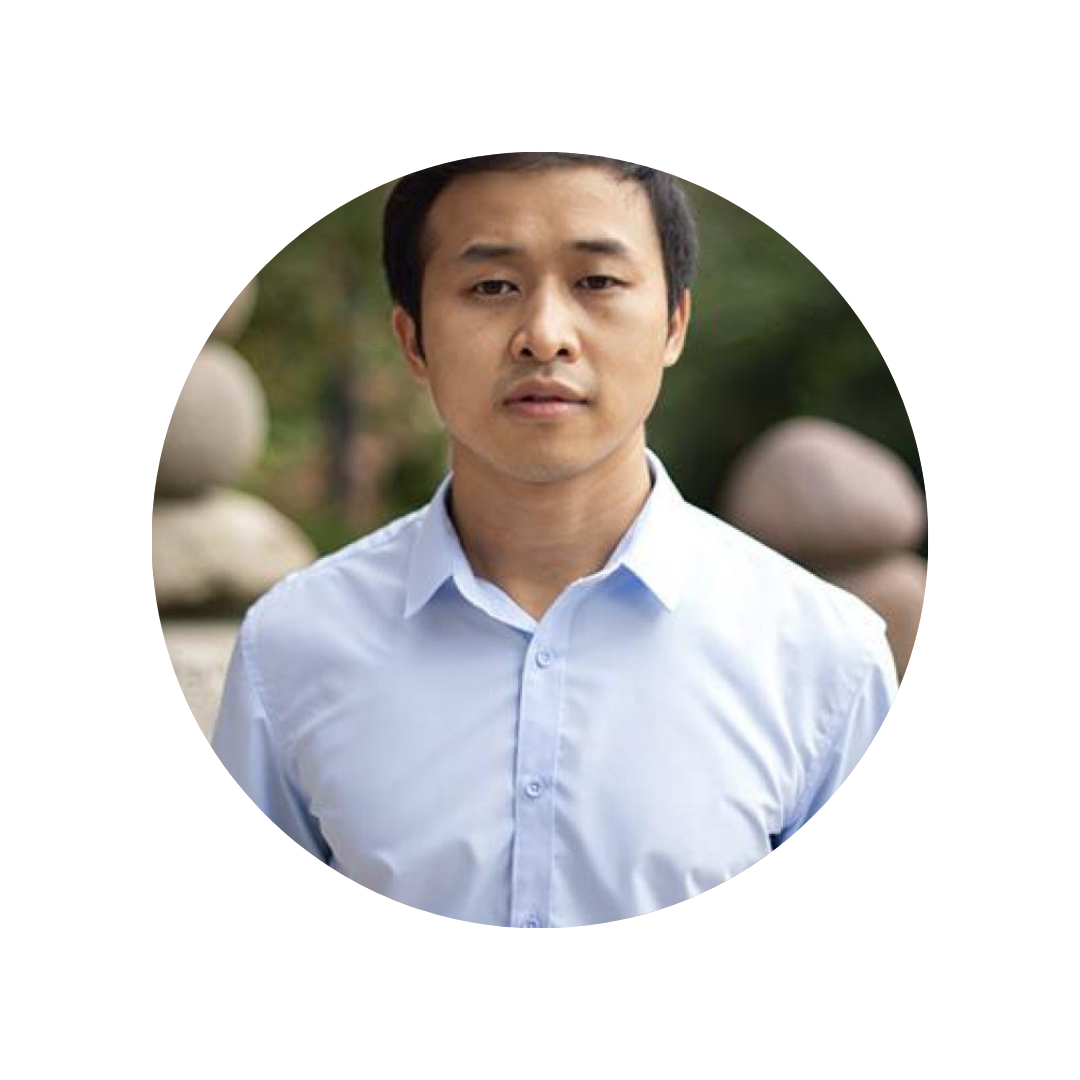 Health and Safety
Caitlin Strong
Shihua Han
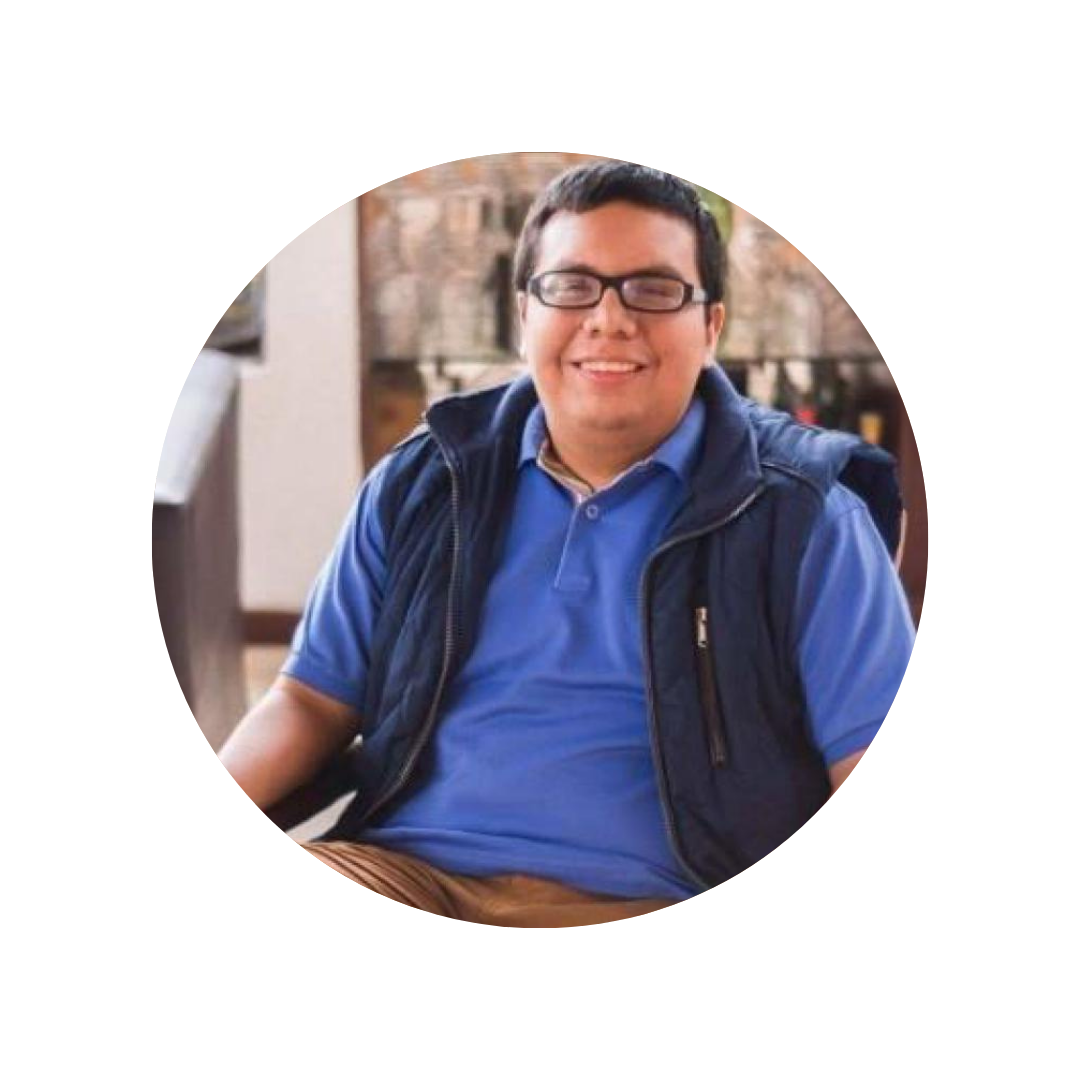 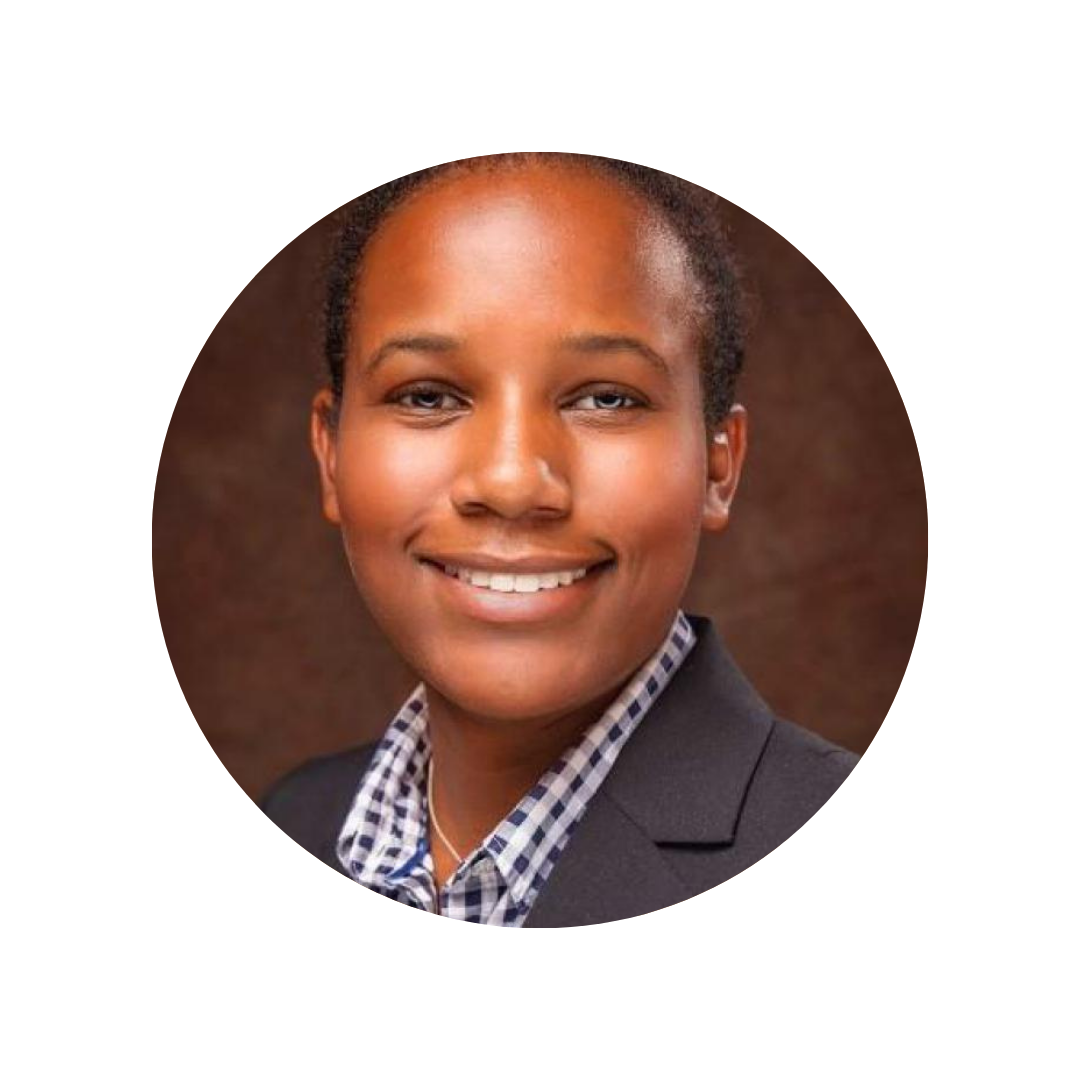 Responsible Mining and Underground Construction
Pablo Cesar Altamirano Soto
Industrial Minerals & Aggregates
Alvar Marin
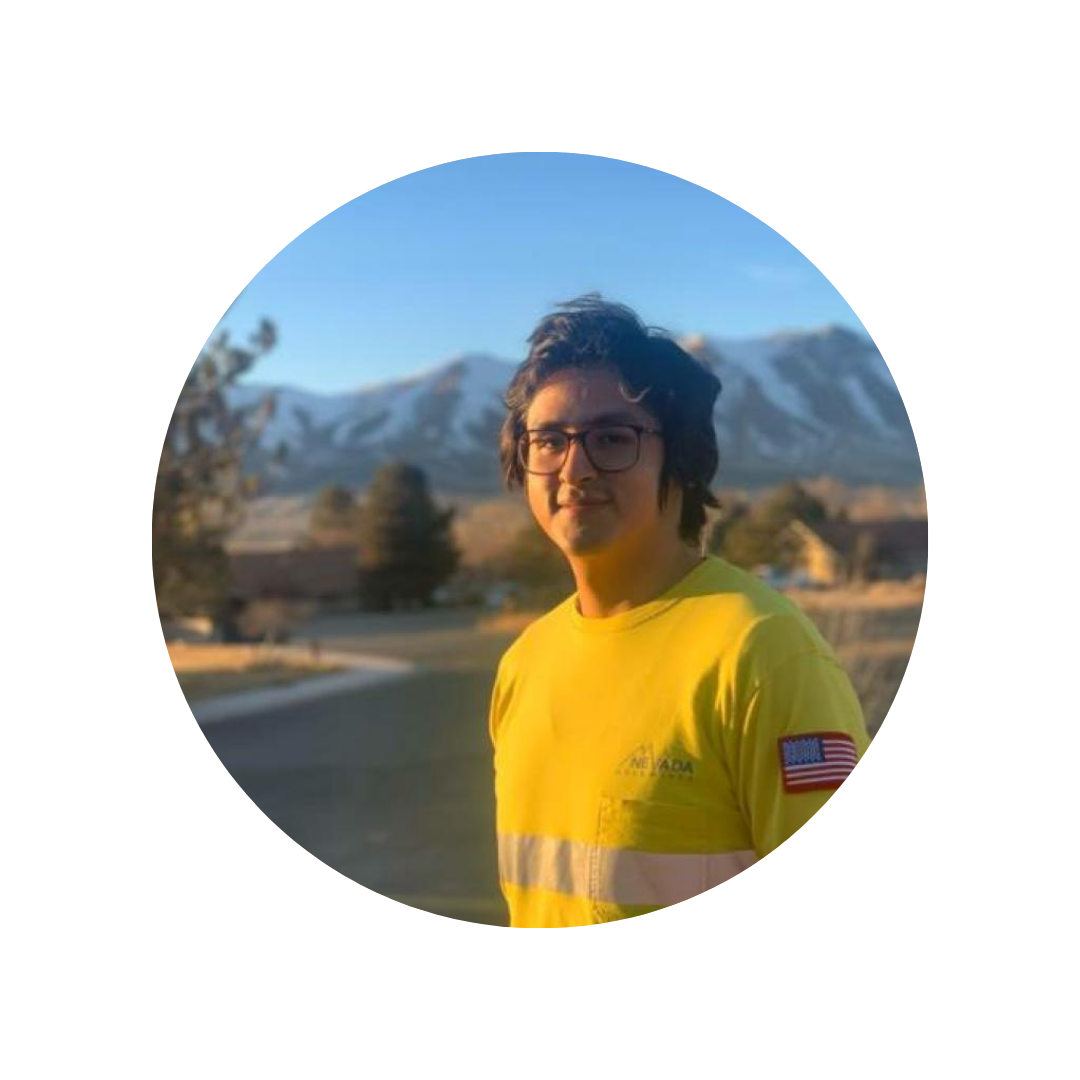 Tailings and Mine Waste
Nina Dawson
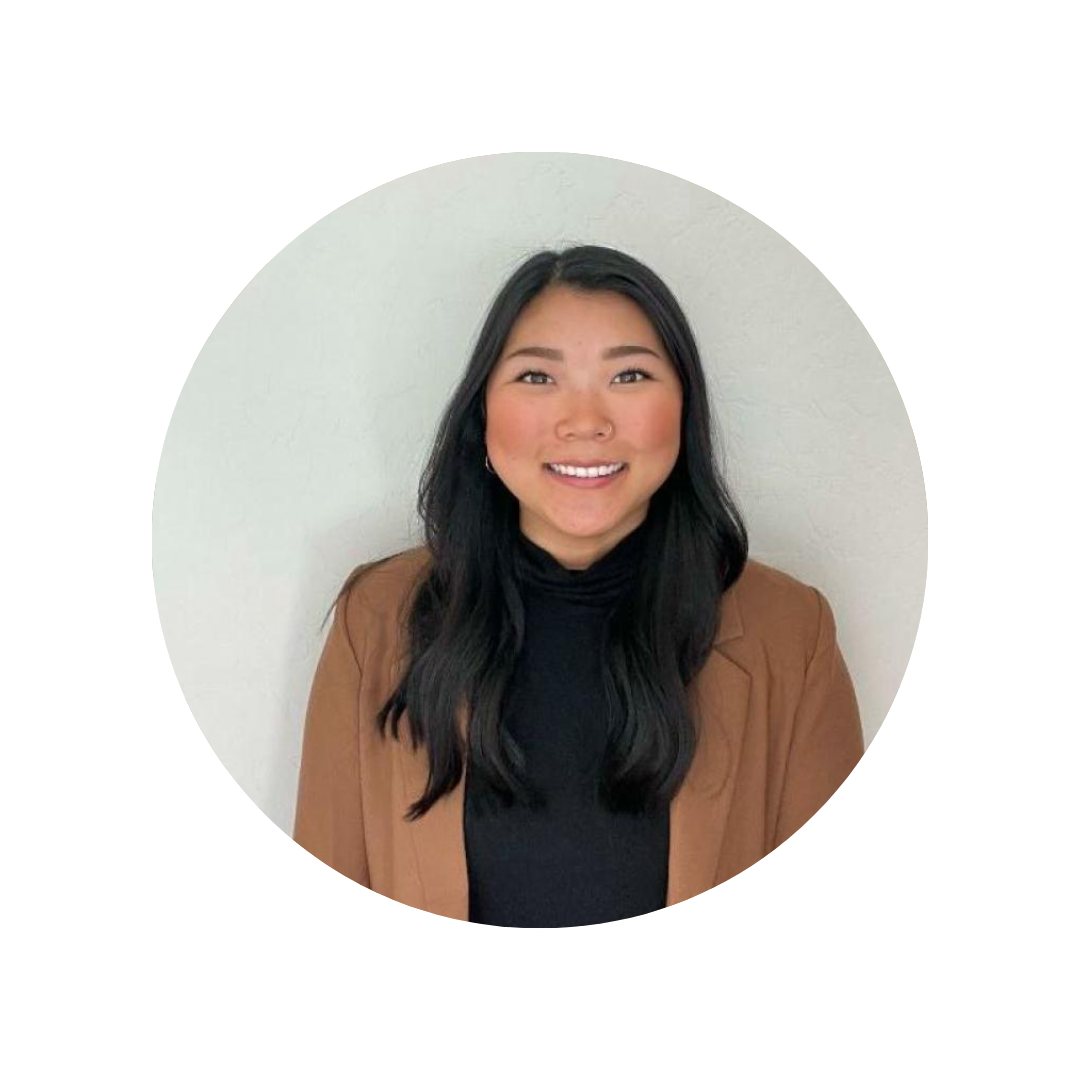 Mineral & Metallurgical Processing
Chandima Subasinghe
Younes Shekarian
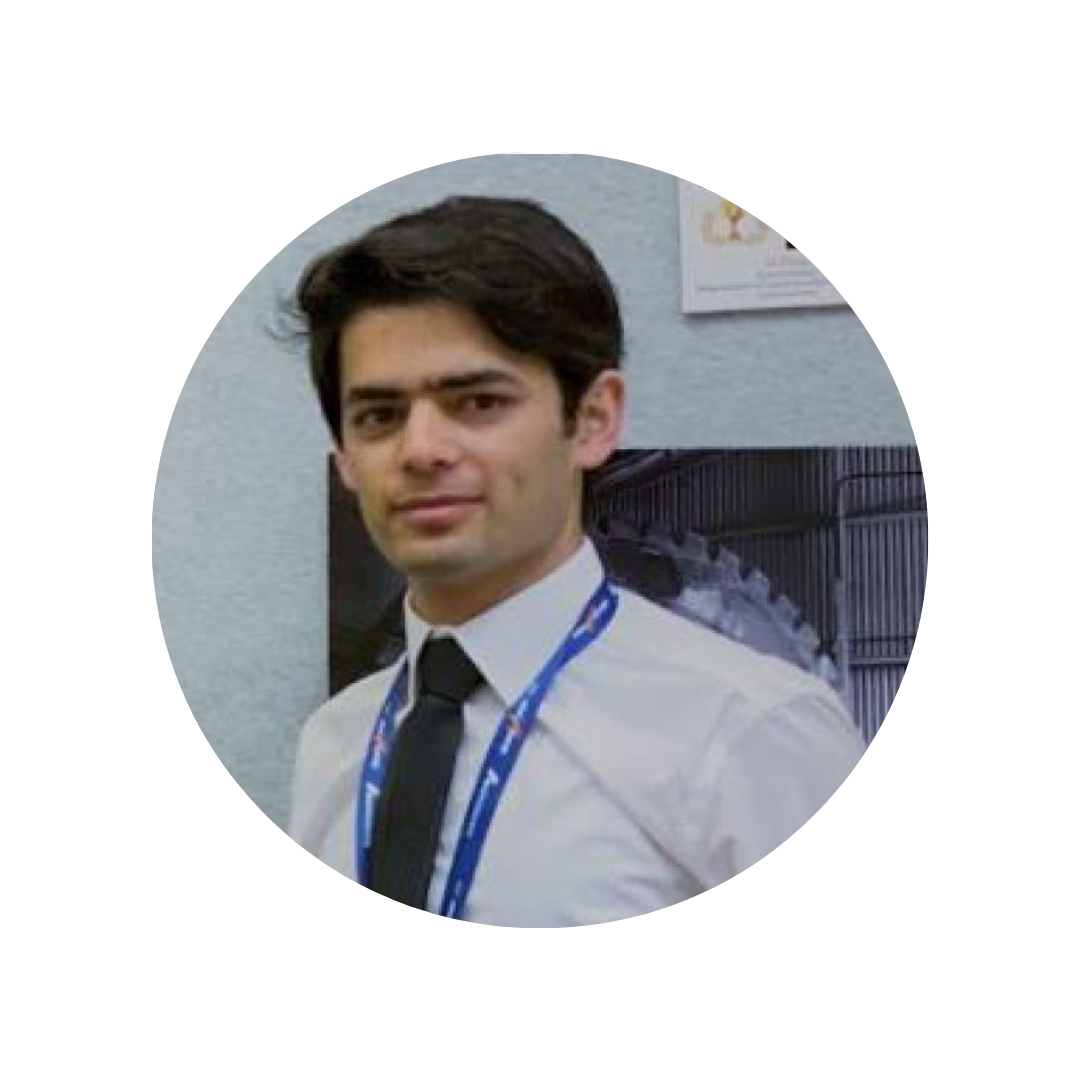 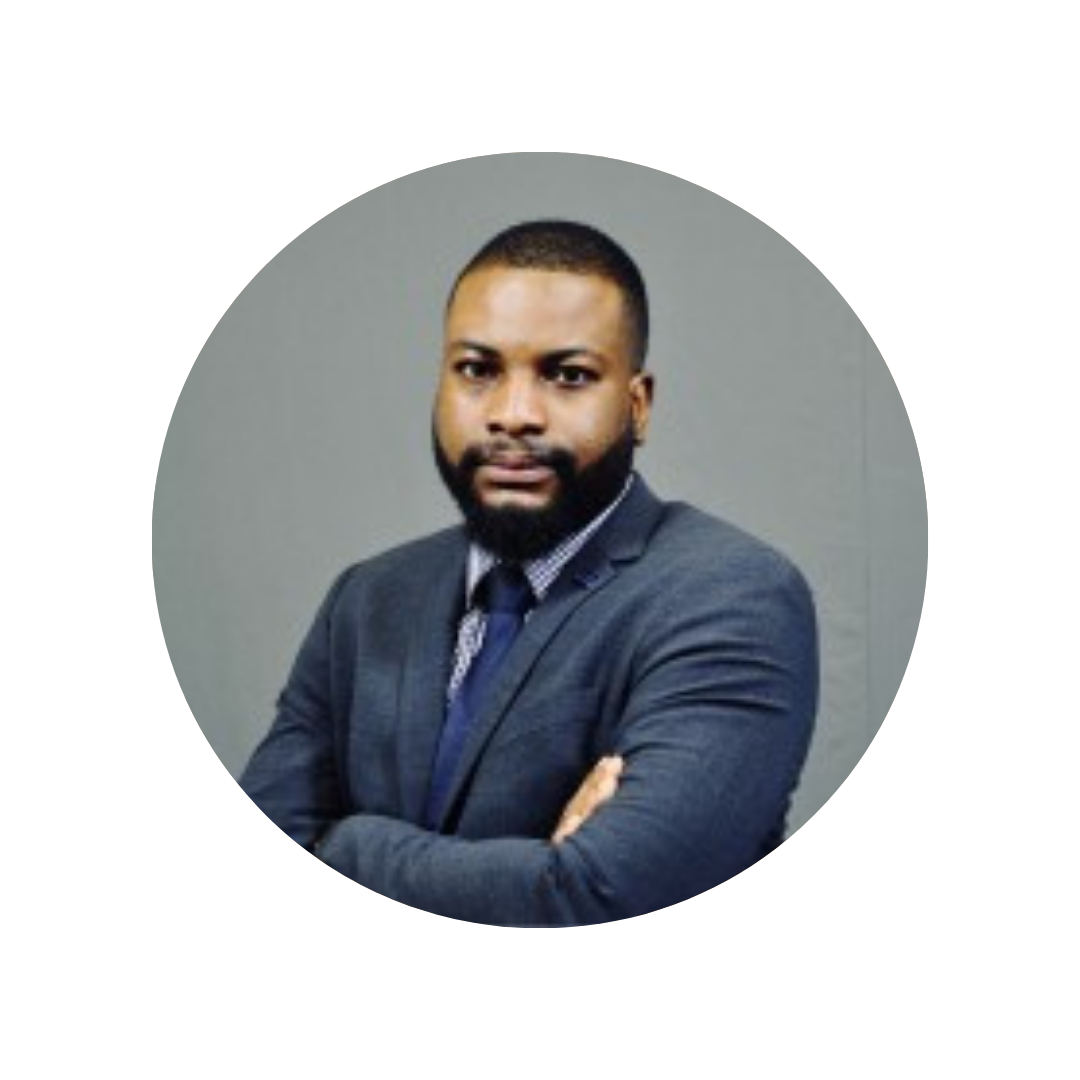 Industry Innovation 
Joelson Alves
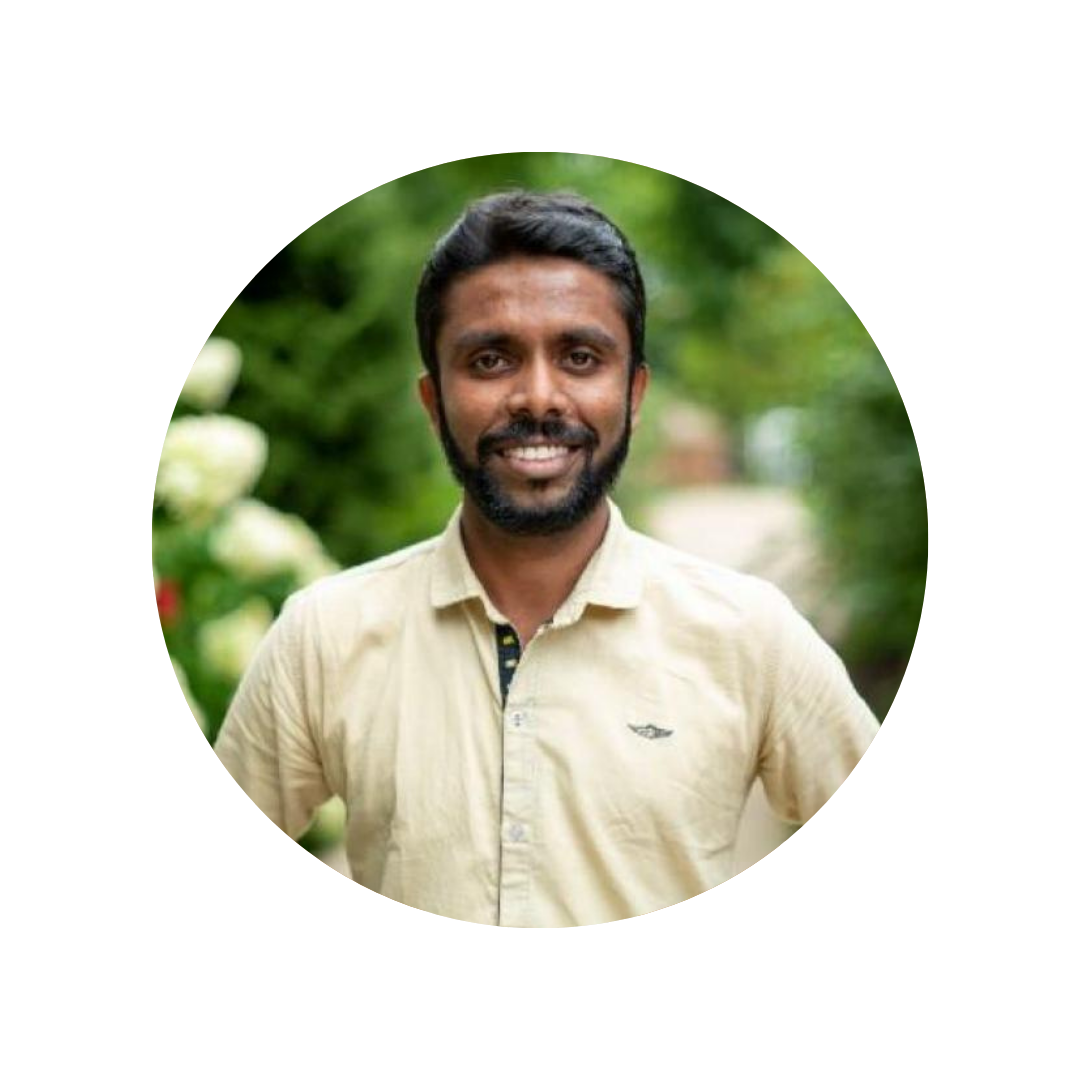 Mining and Exploration
Ney Silva
Marco Portal
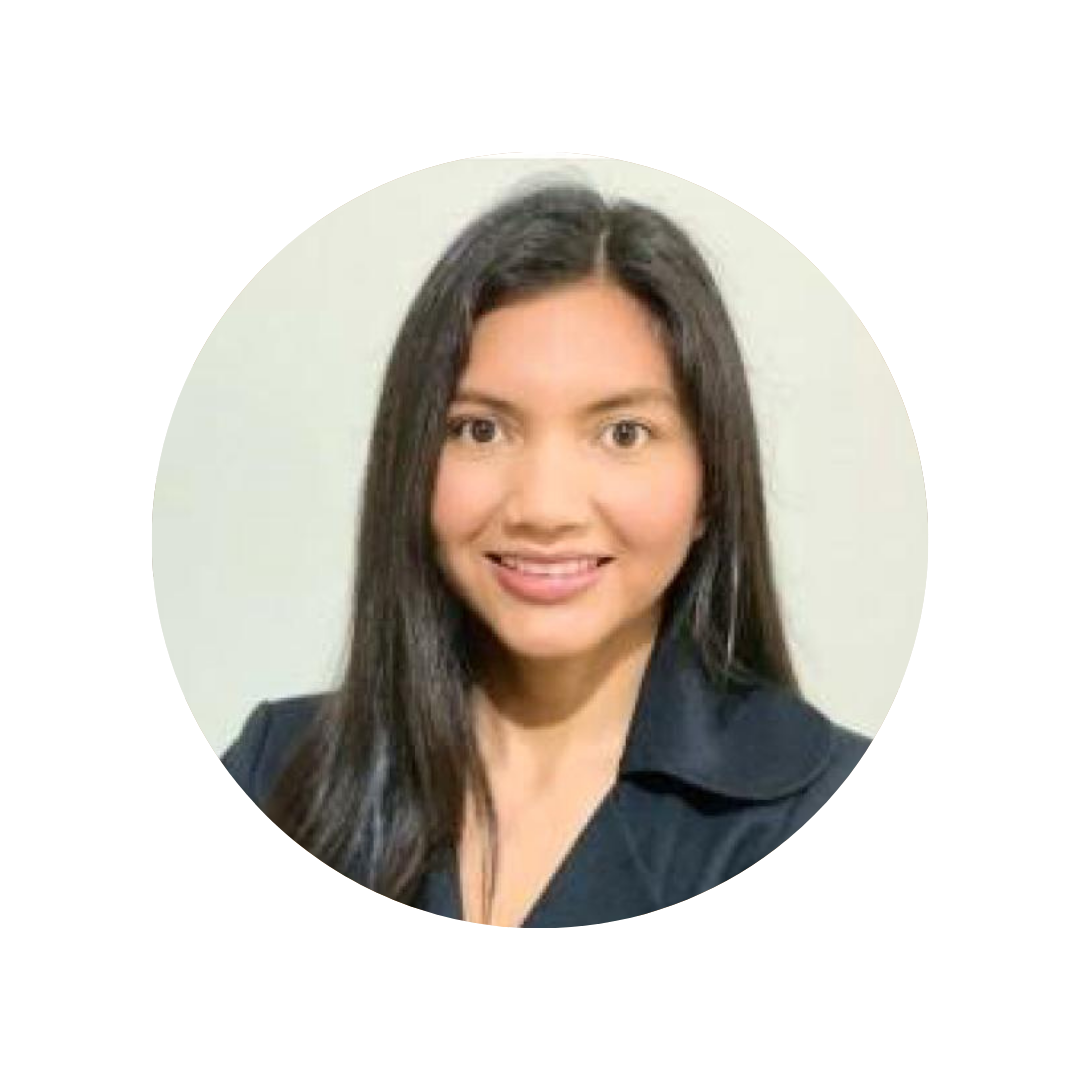 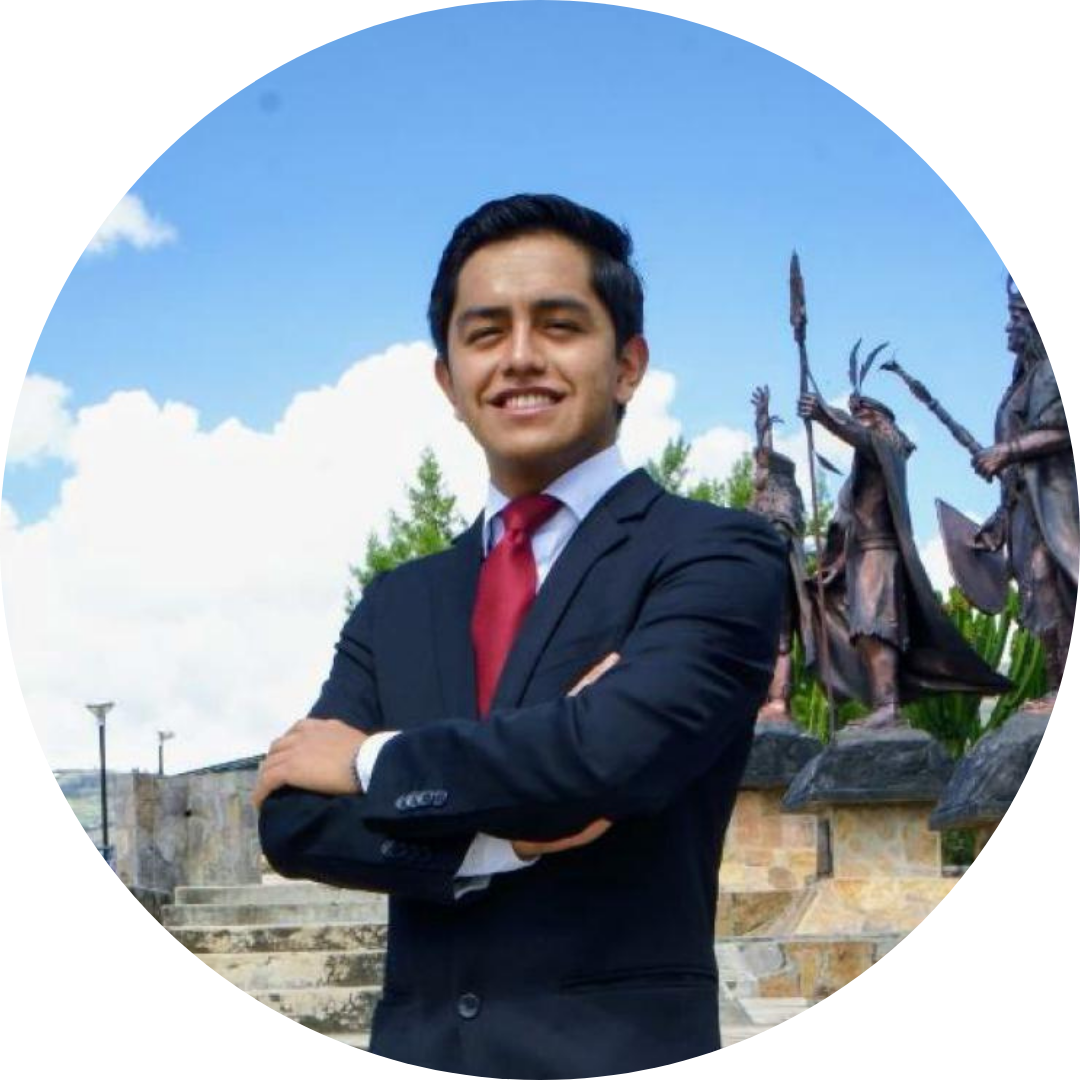 Student Mine Design
Joelson Alves
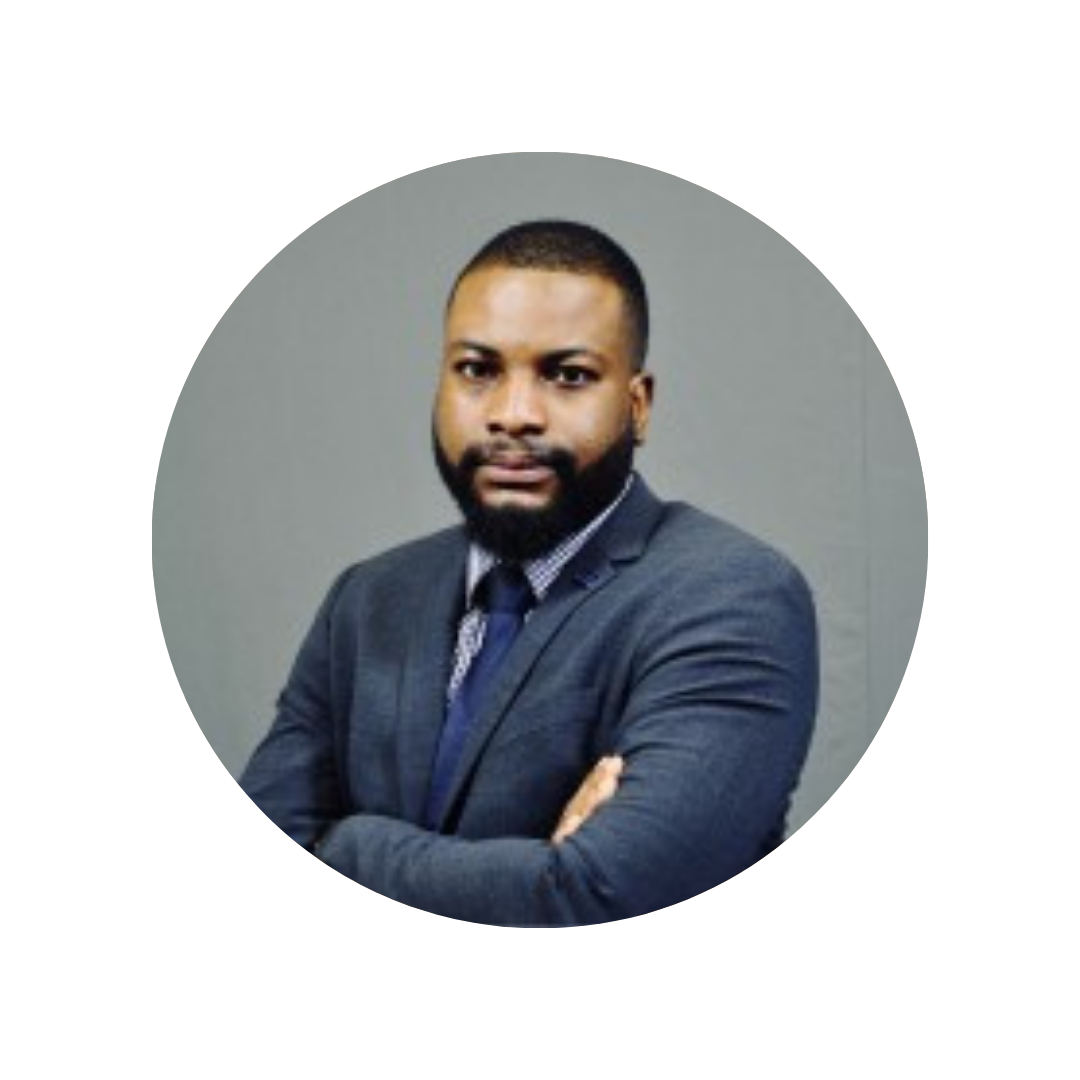 Underground Construction Association
Michael Karl
Industry Workforce
Rami Abousleiman
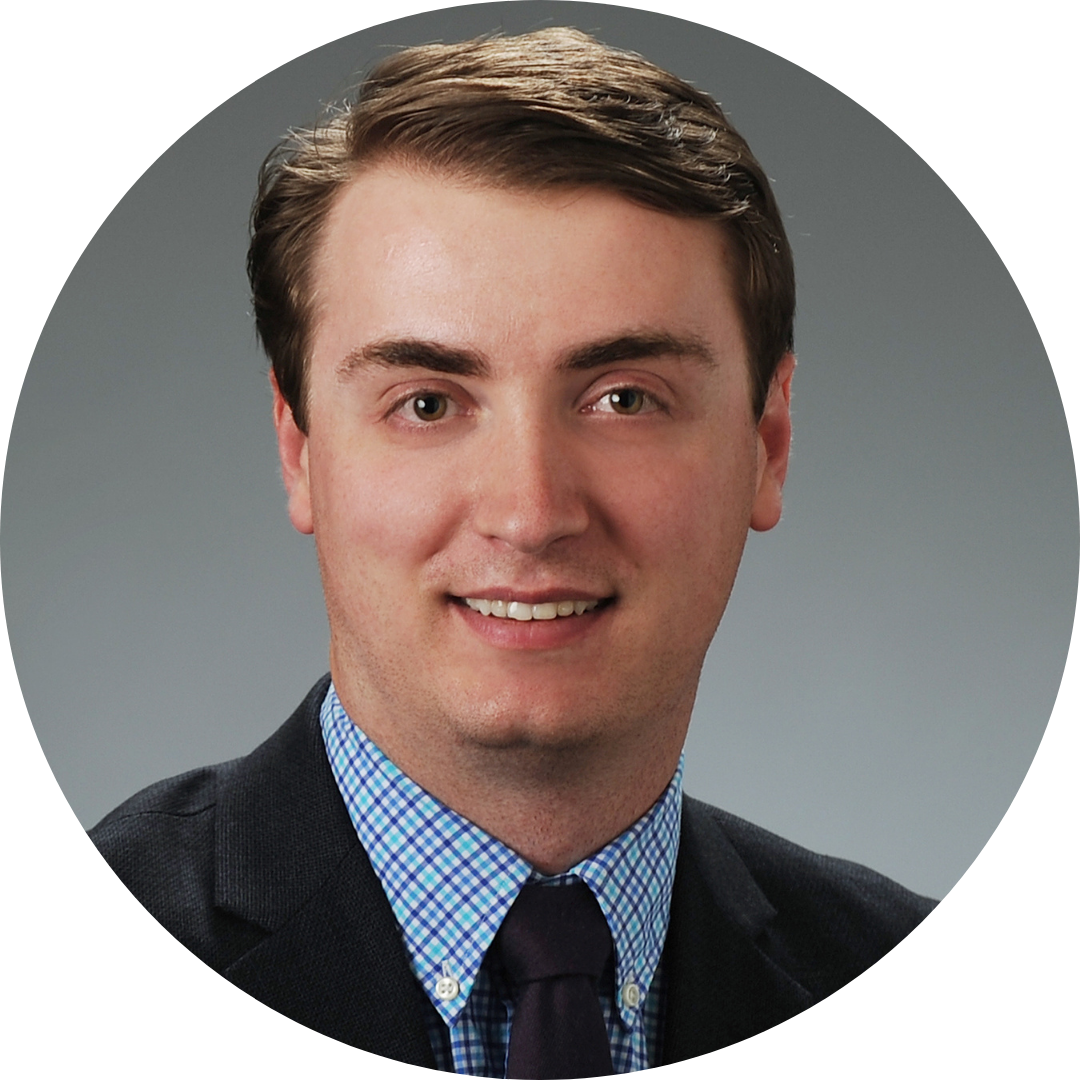